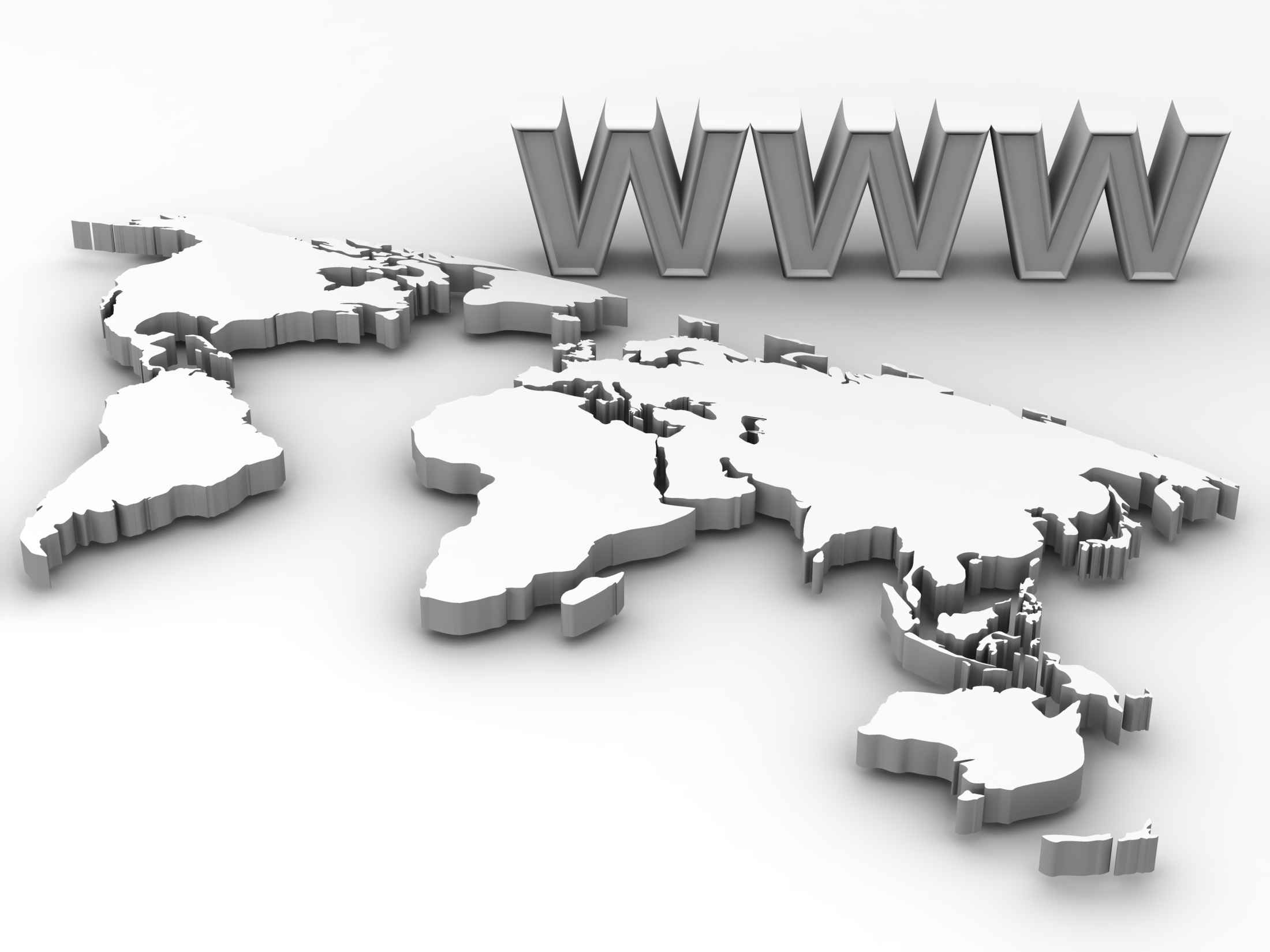 Social Media and Faith
"How to use it without being used by it"
“Who’s the English guy?”
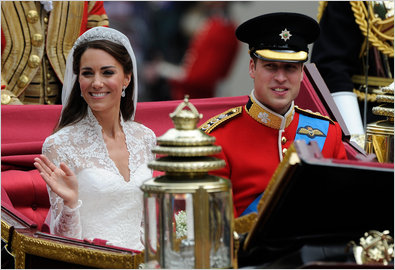 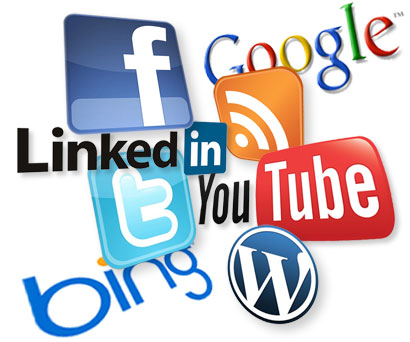 Israel
+
Ireland
+
Norway
+
Sweden
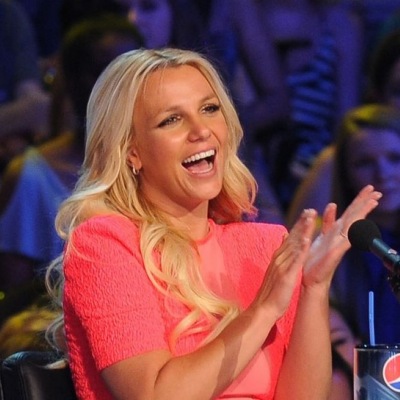 >
“So what?”
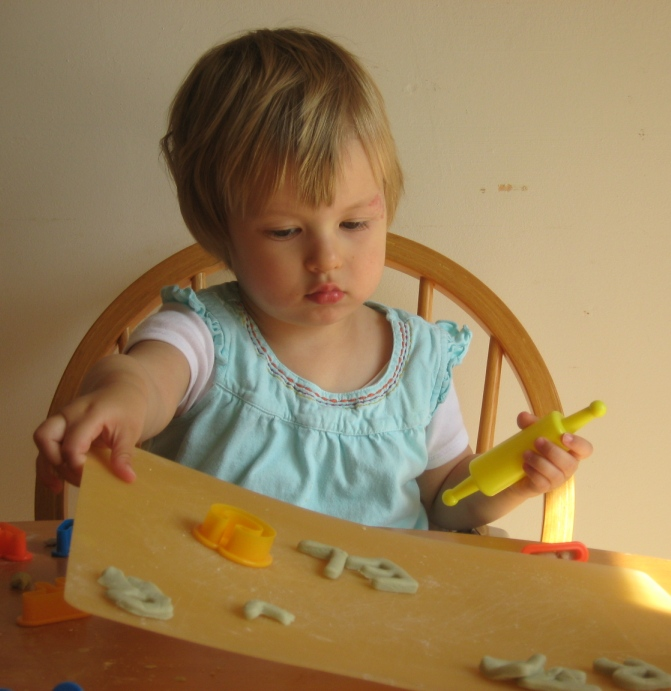 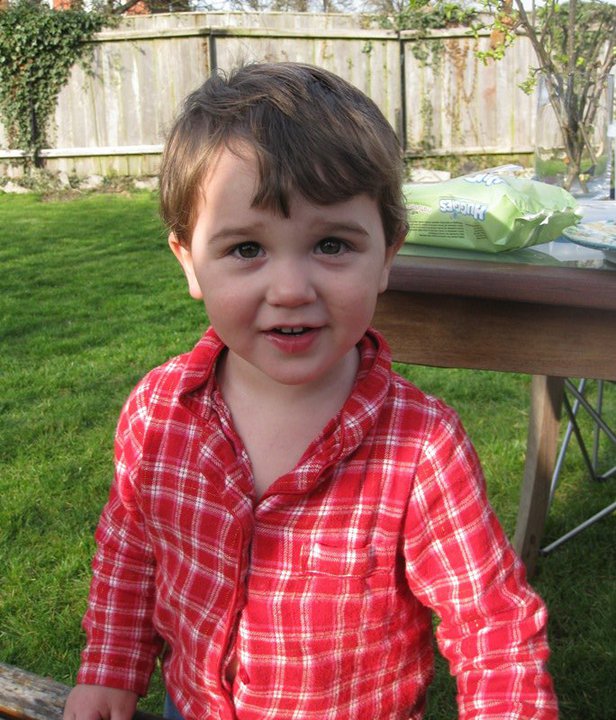 Rachel
Johnnie
“So what as Catholics?”
Pope Benedict
"Church communities have always used the modern media for fostering communication, engagement with society, and, increasingly, for encouraging dialogue at a wider level.  Yet the recent, explosive growth and greater social impact of these media make them all the more important for a fruitful priestly ministry" 
-  44th World Day of Communications.
What can social media be used for?
(apart from sharing videos of piano-playing cats)
1. Communication

Let us not give up meeting together, as some are in the habit of doing, but let us continue to encourage one another – Hebrews 10:25
2. Friendship

Faithful friends are a sturdy shelter;
whoever finds one finds a treasure.

Faithful friends are beyond price,
no amount can balance their worth.

Faithful friends are life-saving medicine;
those who fear God will find them.

Those who fear the Lord enjoy stable friendship,
for as they are, so will their neighbors be. – Sirach 6:14-17
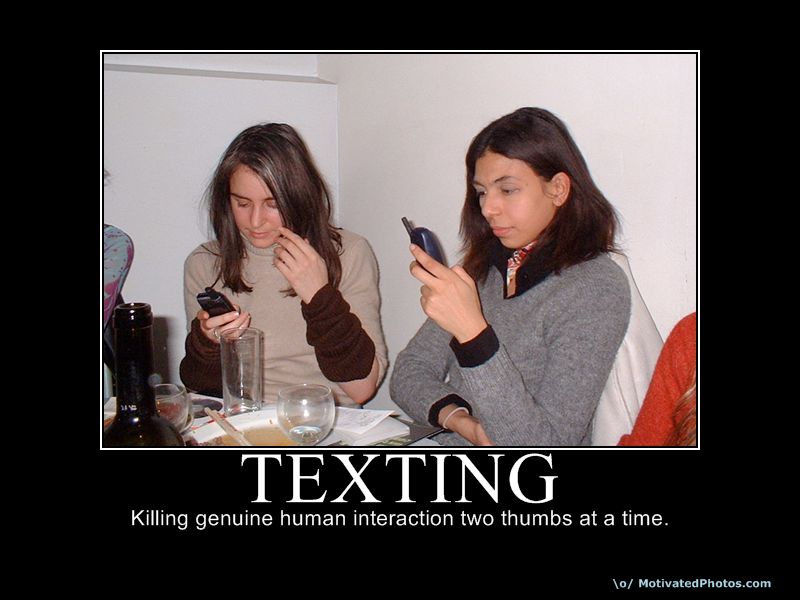 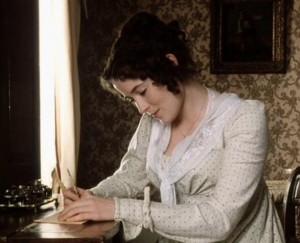 “The soothing tongue is a tree of life, 
but a perverse tongue crushes the spirit…” – Proverbs 15:4
3. Evangelization

“We cannot help speaking about what we have seen and heard”
- Acts 4:20
The Only Gospel some people may ever read…
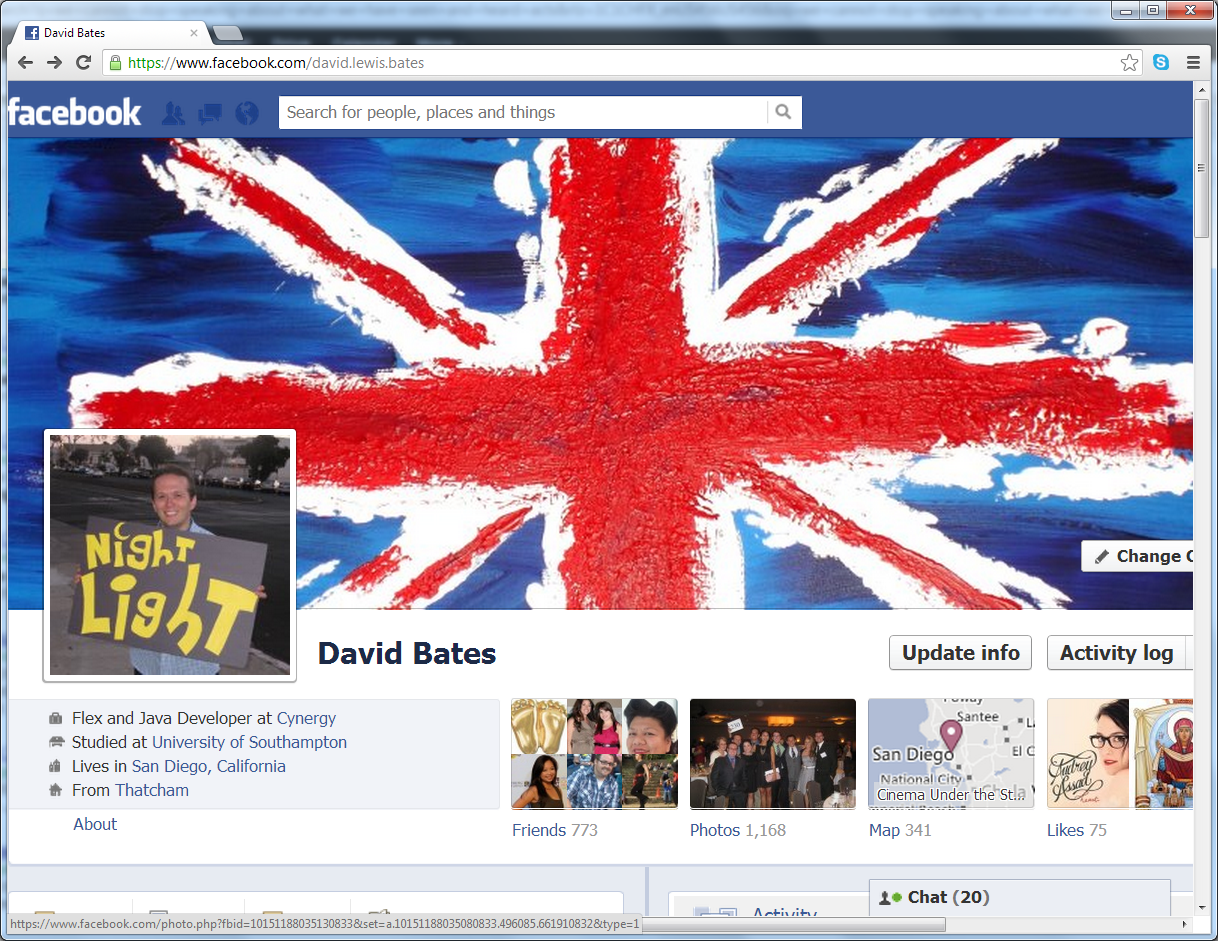 Wisdom, Truth and Beauty of the Church
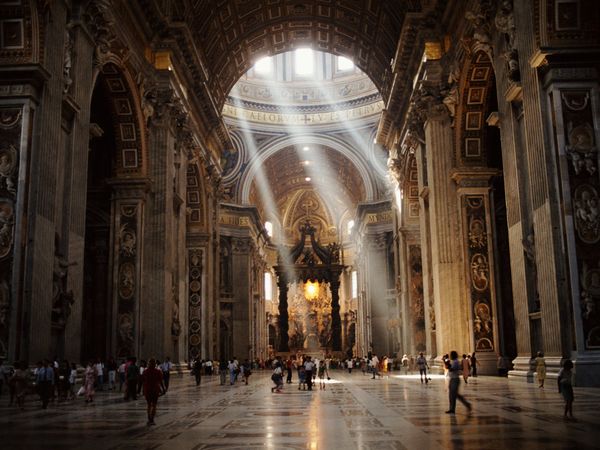 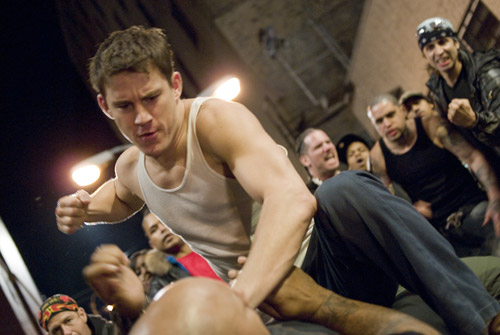 “Always be prepared to give an answer to everyone who asks 
you to give the reason for the hope that you have. But do this 
with gentleness and respect” – 1 Peter 3:15
Plant Seeds
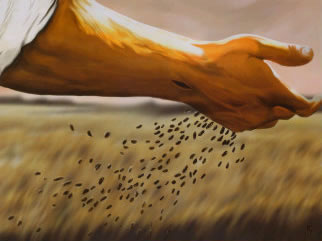 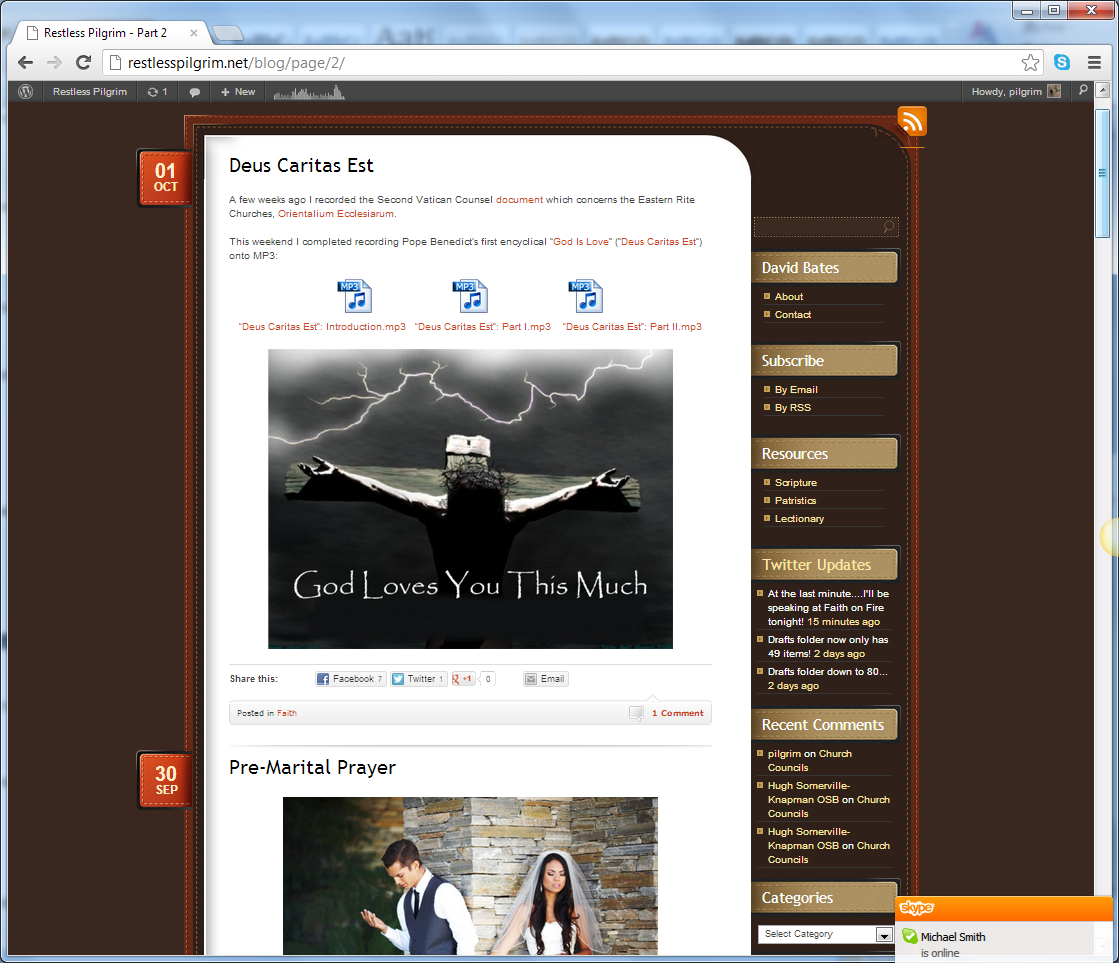 Top Ten Ways…
…to make sure you use social media…
…without getting used by it:
10. Catholic & Proud!
9. What happens in Vegas stays on Facebook,YouTube…
8. Don’t post while hurt or angry
7. Don’t tweet & drive #It Can Wait
6. Don’t be dumb with your smart phone when talking in person
5. Put your phone on vibrate. Always.
4. Consume Catholic Media: Radio (1000AM), quote-a-day sites, blogs and podcasts
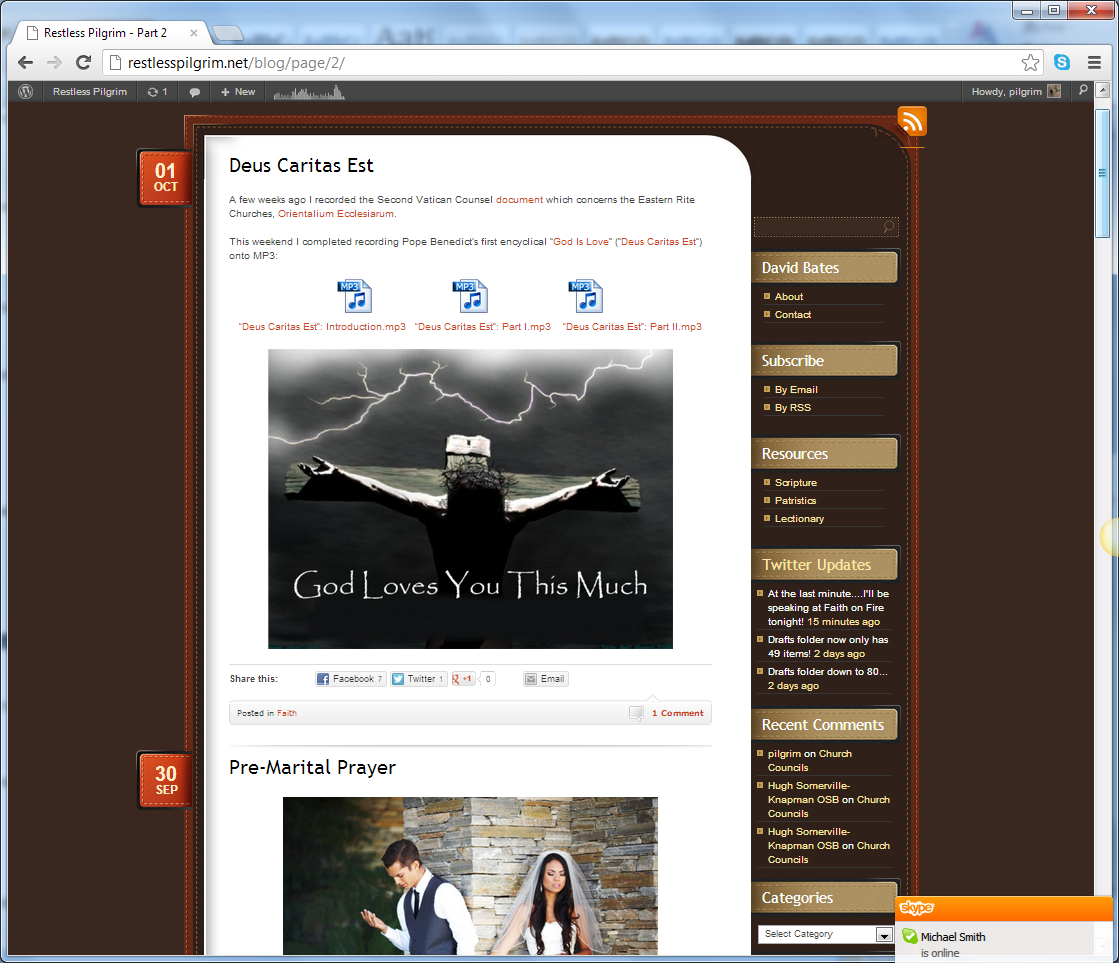 3. We have a 
(holy) app for that
2. Be a good friend
1. Post one thing a day about Jesus, His Church or your faith
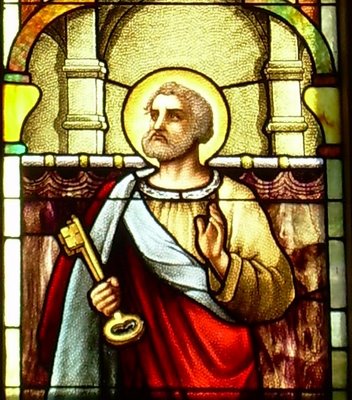 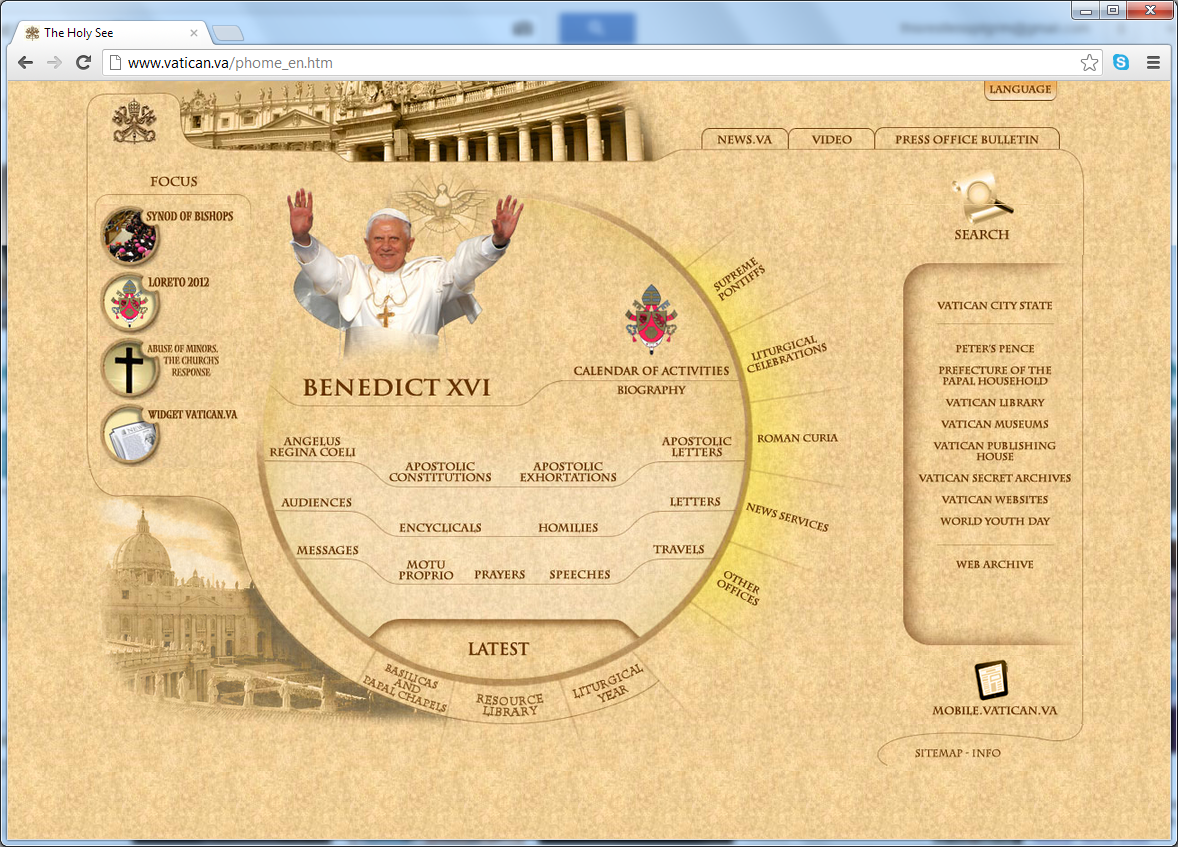 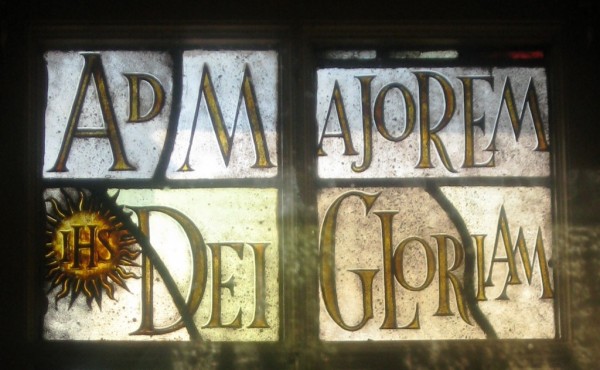 Prayer to St. Isidore of Seville

Almighty and eternal God,
we beseech Thee that,
through the example of St. Isidore, 
bishop and doctor,
during our journeys through the Internet
we will direct our hands and eyes
only to that which is pleasing to Thee
and treat with charity and patience
all those souls whom we encounter.
Through Christ our Lord, Amen.
RestlessPilgrim.net
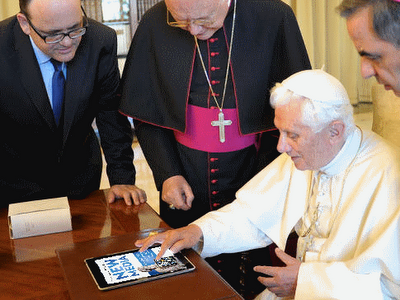 “RestlessPilgrim.net is such a great blog!

Each Catholic should visit every day!” 

– Pope Benedict XVI (Unconfirmed Quotation)
Questions

What are your favourite social media sites?

In what way has social media helped nurture your friendships? In what way has it caused problems?

In what way has your faith grown through social media?

What steps can you take to ensure that you use social media and make sure it does not use you?